Sotsiaalkaitse korraldamine. Riigi ja KOV ülesanded. Lühiülevaade.
Koostas:  Anne Rähn, 
TÜ Pärnu kolledž
Millest räägime
Kuidas on korraldatud sotsiaalhoolekanne (sotsiaalkaitse)  Eestis
Kes kaitseb keda, mille eest ja millal
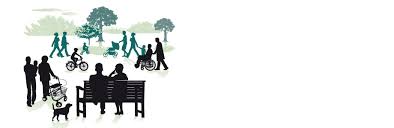 Milliseid seadusi sirvime
Peamiselt:
Sotsiaalhoolekande seadus (SHS) - Vastu võetud 09.12.2015; RT I, 26.06.2018, 18
Sotsiaalseadustiku üldosa seadus (SÜS)- Vastu võetud 09.12.2015; RT I, 30.12.2015, 3
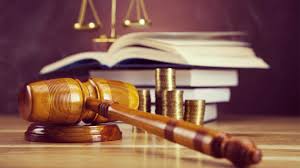 Sotsiaalne kaitse
Kaasaegses ühiskonnas on tunnustatud põhimõte, et riik tagab oma kodanikele sotsiaalse kaitse, mis annab kindlustunde tuleviku suhtes ning võimaluse elada inimväärselt kogu elu. 

Sotsiaalse kaitse meetmed jagunevad sotsiaalkindlustuseks ja hoolekandeks.
Sotsiaalkindlustus
Sotsiaalkindlustus on riigi poolt antav garantii, millega teatud sotsiaalsete riskide (surm, toitjakaotus, vanadus, töövõimetus, lapse sünd) realiseerumise korral tagatakse täiendav sissetulek või sissetulekute jätkumine vähemalt tasemel, mis võimaldab inimväärset äraelamist.
Hoolekanne
Hoolekanne on sotsiaalteenuste, sotsiaaltoetuste, vältimatu sotsiaalabi ja muu abi andmise või määramisega seotud toimingute süsteem 

Eesmärk on toetada inimese iseseisvat toimetulekut ja töötamist ning aktiivset osalust ühiskonnaelus, ennetades sealjuures sotsiaalsete probleemide tekkimist või süvenemist

Samal ajal suurendatakse sotsiaalset kaasatust, ennetatakse ja leevendatakse vaesust ja sotsiaalset tõrjutust.
[Speaker Notes: Rääkida lahti sotsiaalse tõrjutuse teema]
Hüvitiste liigid
Hüvitis on isikule sotsiaalkaitseks:
makstav rahaline hüvitis
antav mitterahaline hüvitis
Toetused ja teenused
Seega, hoolekandelisteks toiminguteks (instrumentideks) võivad olla nii toetused kui hoolekandeteenused.
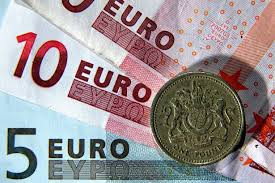 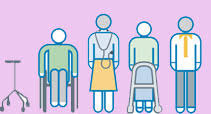 Kohaliku omavalitsuse üksuse sotsiaalteenused
Koduteenus 
Väljaspool kodu osutatav üldhooldusteenus 
Tugiisikuteenus
Täisealise isiku hooldus
Isikliku abistaja teenus
Varjupaigateenus
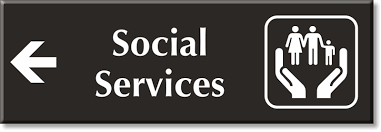 Turvakoduteenus
Sotsiaaltransporditeenus 
Eluruumi tagamine 
Võlanõustamisteenus 
Lapsehoiuteenus 
Asendushooldusteenus
Järelhooldusteenus
Tasu sotsiaalteenuse eest (SHS § 16)
Sotsiaalteenuse osutamise eest võib võtta tasu. Kohaliku omavalitsuse üksus kehtestab enda osutatava sotsiaalteenuse eest võetava tasu tingimused ja suuruse. Tasu võtmise otsustab teenuse eest tasuv või teenust osutav asutus.
Isikult võetava tasu suurus oleneb sotsiaalteenuse mahust, teenuse maksumusest ning teenust saava isiku ja tema perekonna majanduslikust olukorrast.
Sotsiaalteenuse eest võetava tasu suurus ei tohi olla teenuse saamise takistuseks!
Hoolekandelise abi tagamise üldised põhimõtted
Abi osutamisel lähtumine inimese vajadustest ja seisundist; 
Koostöö tegemine inimesega, tema soovide arvestamine ning kaasamine inimese elu puudutavate otsuste tegemisse; 
Teenuse kohandamine konkreetse inimese vajadustele (individuaalsed teenuste osutamise plaanid); 
Abi andmise meetmete eelistamine, mis toetavad inimese iseseisvat toimetulekut, töötamist ja õppimist ning vähendavad abivajadust pikemas perspektiivis; 
Institutsiooni paigutamisele kodus elamise toetamise võimaluste eelistamine; 
Kodusarnaste hoolekandeasutuste loomine ning hoolekandelise abi pakkumine võimalikult inimese kodu lähedal niivõrd kui see on võimalik.
Sotsiaalkaitse põhimõtted (SÜS)
Inimväärikus
Isiku omavastutus
Solidaarsus
Avaliku võimu selgitamis- ja abistamiskohustus
Sotsiaalkaitse konfidentsiaalsus




Koostöö
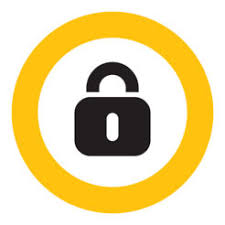 Koostöö
Oluline on koostöö erinevate osapoolte vahel nt sotsiaaltöötaja, arsti, õpetaja, politsei, tööturueksperdi jt vahel.
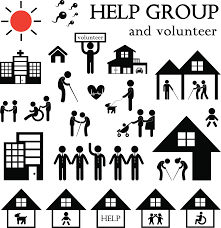 Kuidas vastutus jaguneb
Sotsiaalsetesse raskustesse sattunud inimese olukorra parandamisel on oluline kõikide osapoolte, sh inimese enda, perekonna, ülejäänud ühiskonnaliikmete, riigi ja kohaliku omavalitsuse, aga ka tööandjate panus.
Küsimus: kes, kui palju ja millal peaks panustama?
Kandev roll on avalikul sektoril
Ajalooliselt väljakujunenud tava kohaselt on sotsiaalpoliitika väljatöötamisel ja elluviimisel kandev roll avalikul sektoril. 

Peamisteks hoolekandeteenuste ja -toetuste osutajaks on kohalik omavalitsus.
Kohaliku omavalitsuse üksuse korraldatav abi (SHS § 14)
KOV üksus kehtestab sotsiaalhoolekandelise abi andmise korra, mis peab sisaldama vähemalt sotsiaalteenuste ja -toetuste kirjeldust ja rahastamist ning nende taotlemise tingimusi ja korda.
Hindamiskohustus ja otsus abi andmise kohta (SHS § 15)
Kohaliku omavalitsuse üksus selgitab välja abi saamiseks pöördunud isiku abivajaduse ja sellele vastava abi.
Abivajaduse väljaselgitamisel lähtutakse terviklikust lähenemisest isiku abivajadusele, võttes arvesse tema toimetulekut ja ühiskonnaelus osalemist mõjutavaid asjaolusid, sealhulgas: 1) isiku personaalse tegevusvõimega seonduvaid asjaolusid; 2) isiku füüsilise ja sotsiaalse elukeskkonnaga seonduvaid asjaolusid.
Riigi korraldatav abi
Abivahendi ostmisel või üürimisel tasu maksmise kohustuse riigi poolt ülevõtmine 
Sotsiaalse rehabilitatsiooni teenuse eest tasu maksmise kohustuse ülevõtmine 
Erihoolekandeteenused (igapäevaelu toetamise teenus, töötamise toetamise teenus, toetatud elamise teenus, kogukonnas elamise teenus, ööpäevaringne erihooldusteenus, täisealise isiku nõusolekuta hooldamine) 
Kinnise lasteasutuse teenus 
Toimetulekutoetus
Üksi elava pensionäri toetus
Aitäh osalemast!
Anne Rähn
anne.rahn@ut.ee